МУНИЦИПАЛЬНОЕ БЮДЖЕТНОЕ ОБЩЕОБРАЗОВАТЕЛЬНОЕ УЧРЕЖДЕНИЕ
«СРЕДНЯЯ ШКОЛА № 16 ГОРОДА ЕВПАТОРИИ РЕСПУБЛИКИ КРЫМ»
МОТИВАЦИЯ УЧЕБНОЙ ДЕЯТЕЛЬНОСТИ ШКОЛЬНИКОВ на уроках физической  культуры
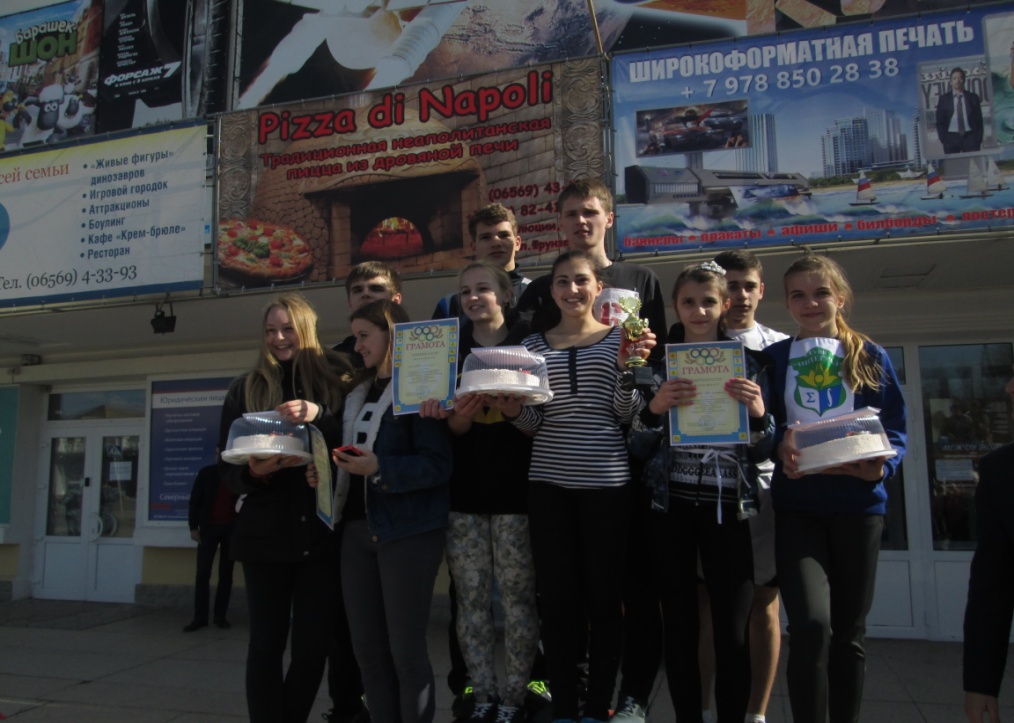 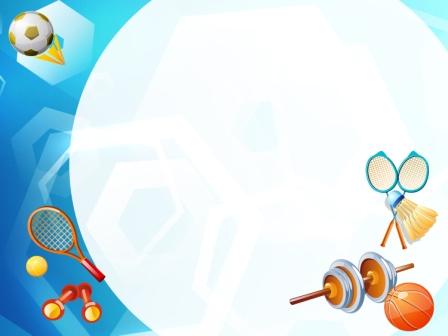 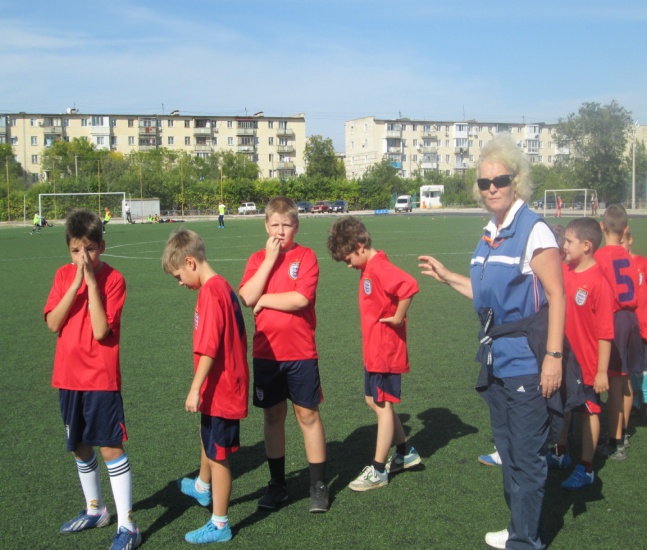 Подготовила 
учитель физической культуры
Степанищева Татьяна Станиславовна
11 декабря 2018 года
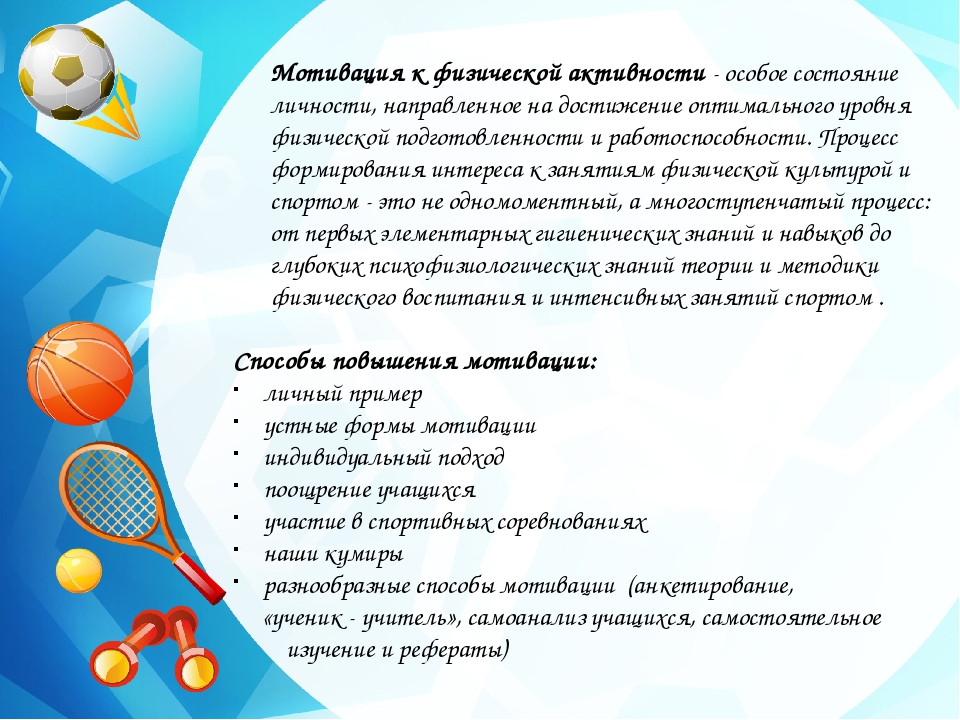 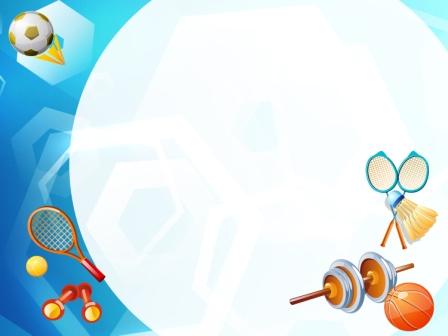 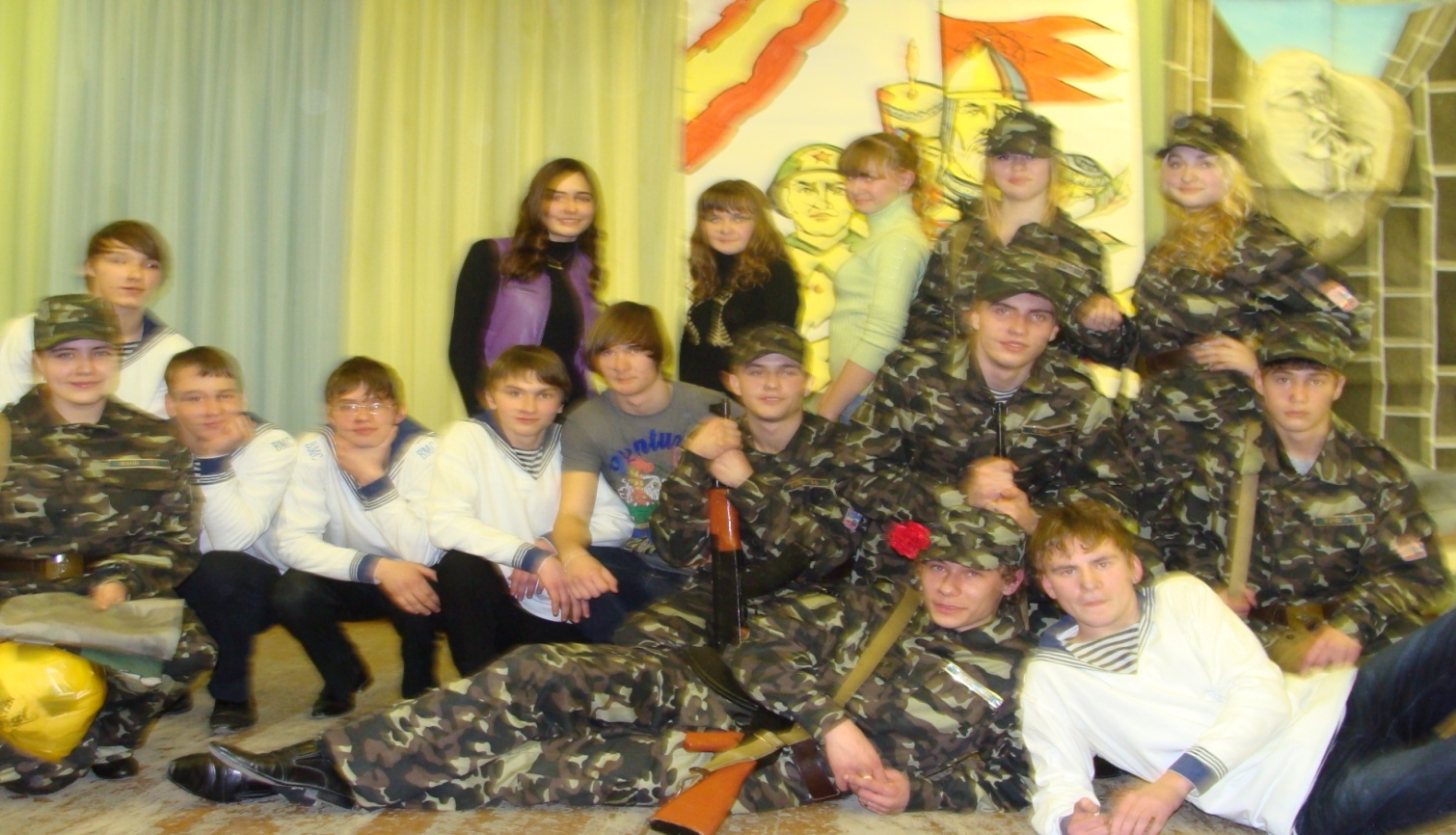 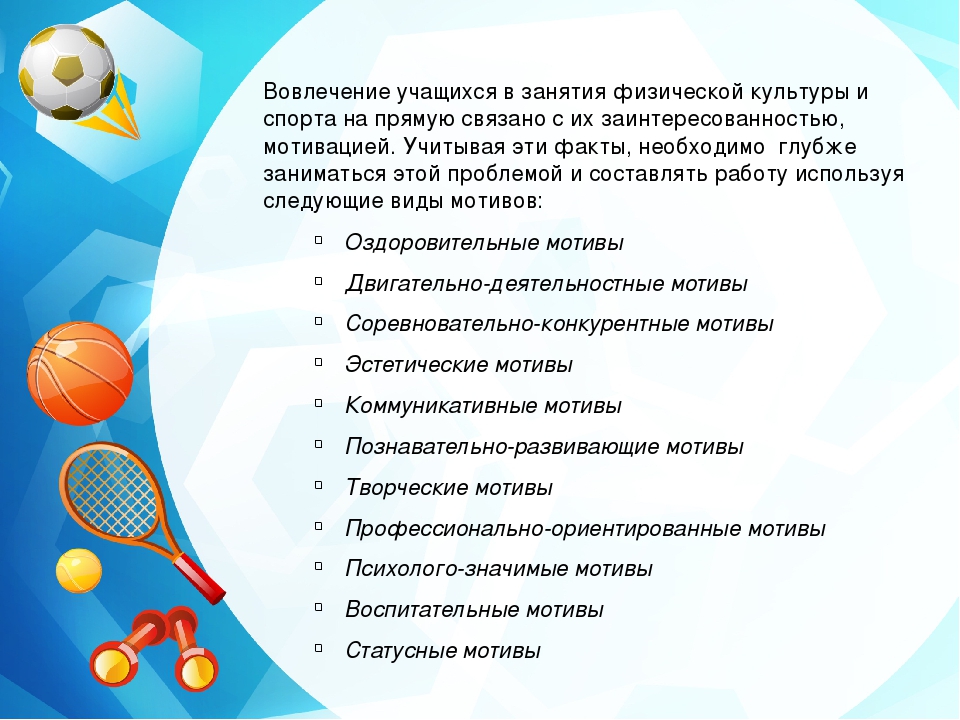 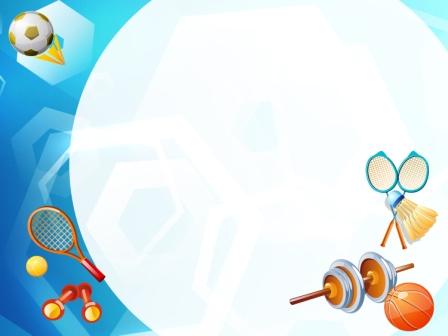 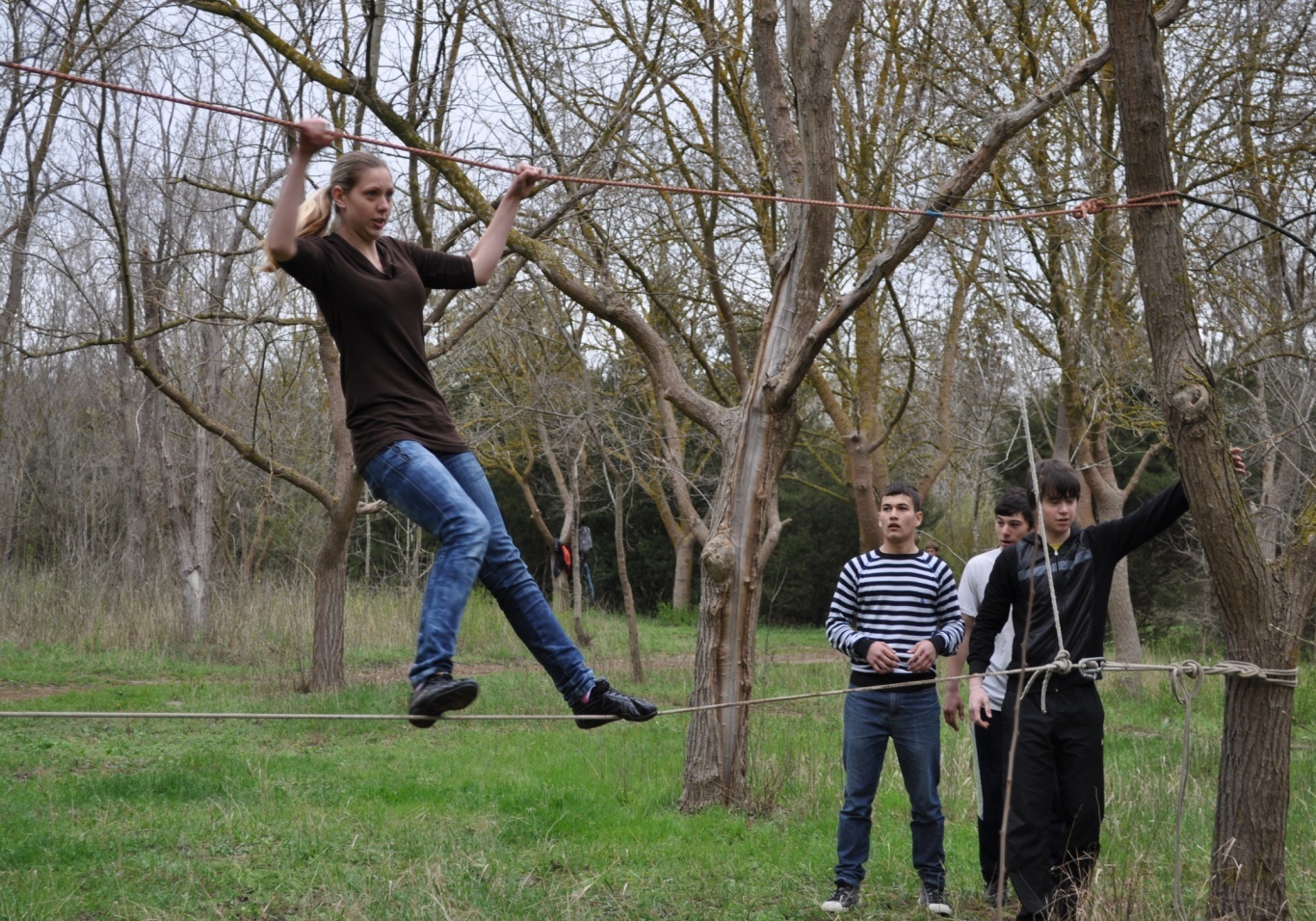 Мотивация является  особо важным специфическим компонентом учебной деятельности.Через мотивацию формируется определенное отношение учащихся к учебному предмету и осознается его   ценностная значимость  для личного развития
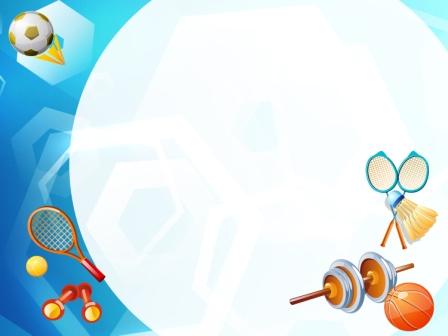 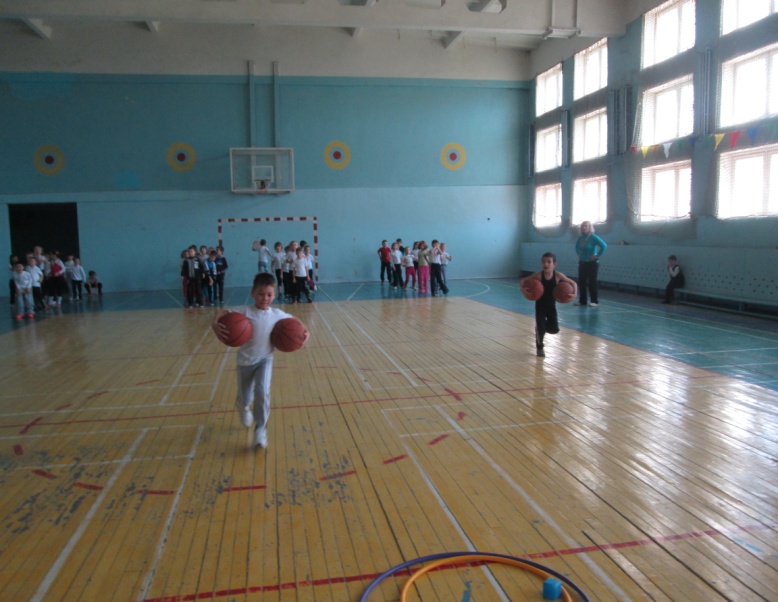 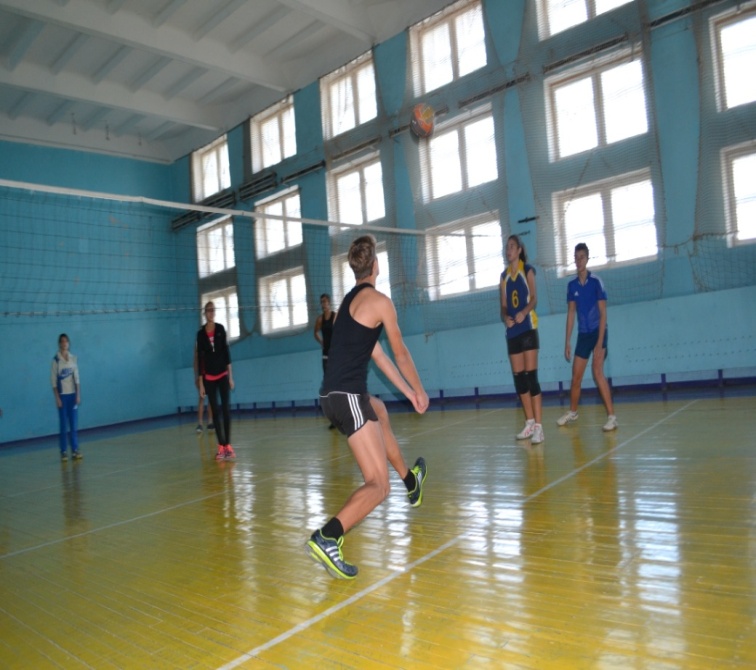 Игра на уроках физической культуры позволяет повысить мотивацию у ученика
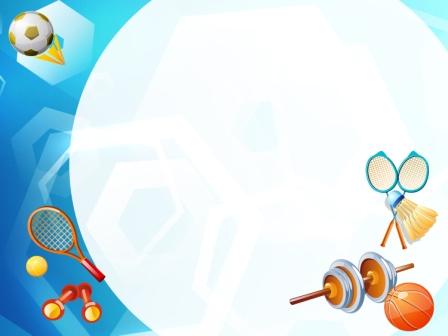 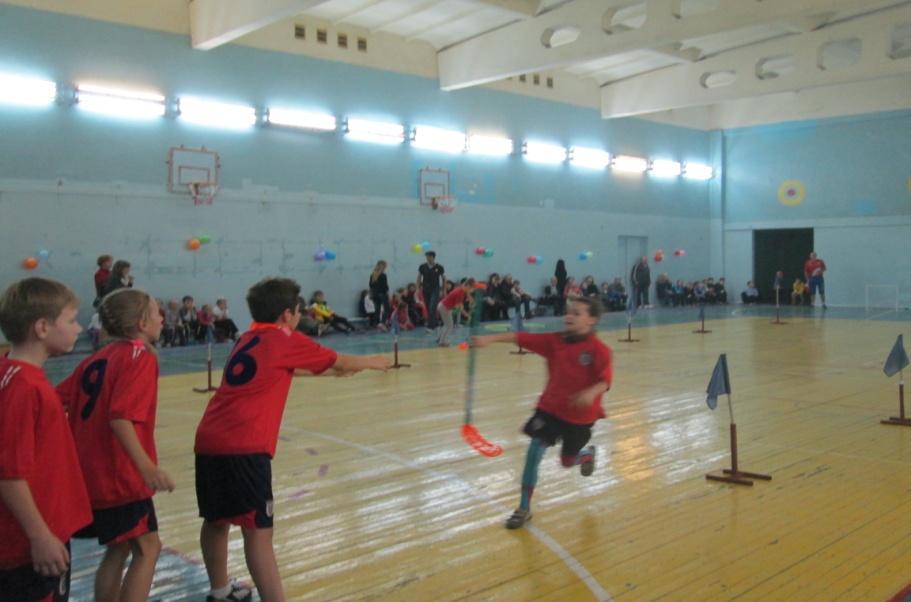 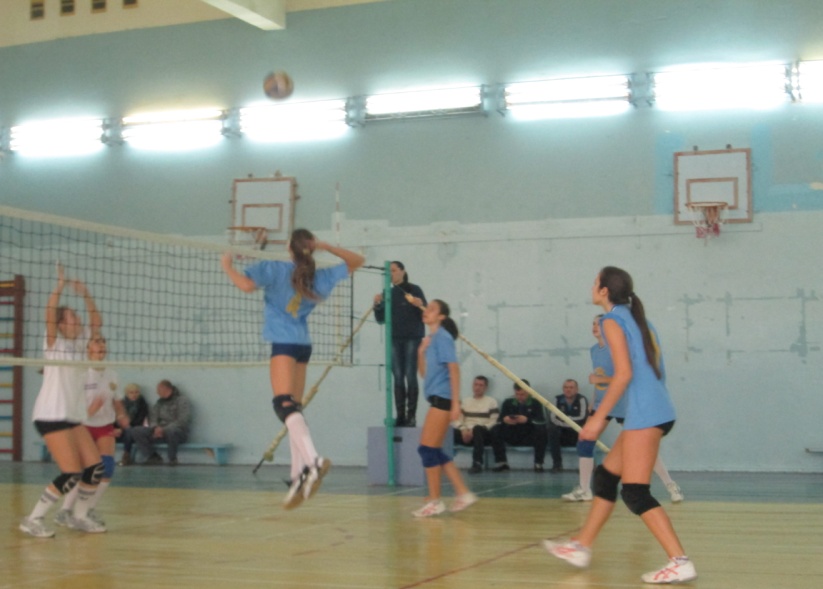 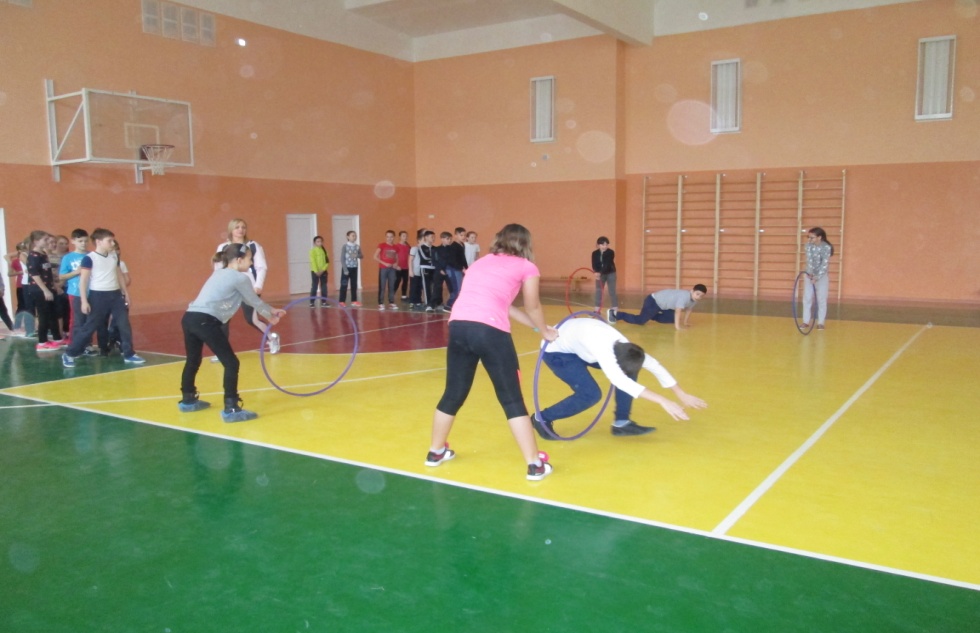 Результативность:1.Повышение успеваемости по предмету.2.Рост физической подготовки.
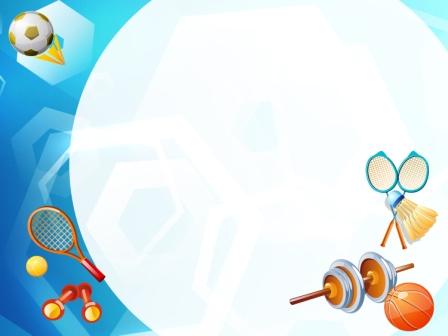 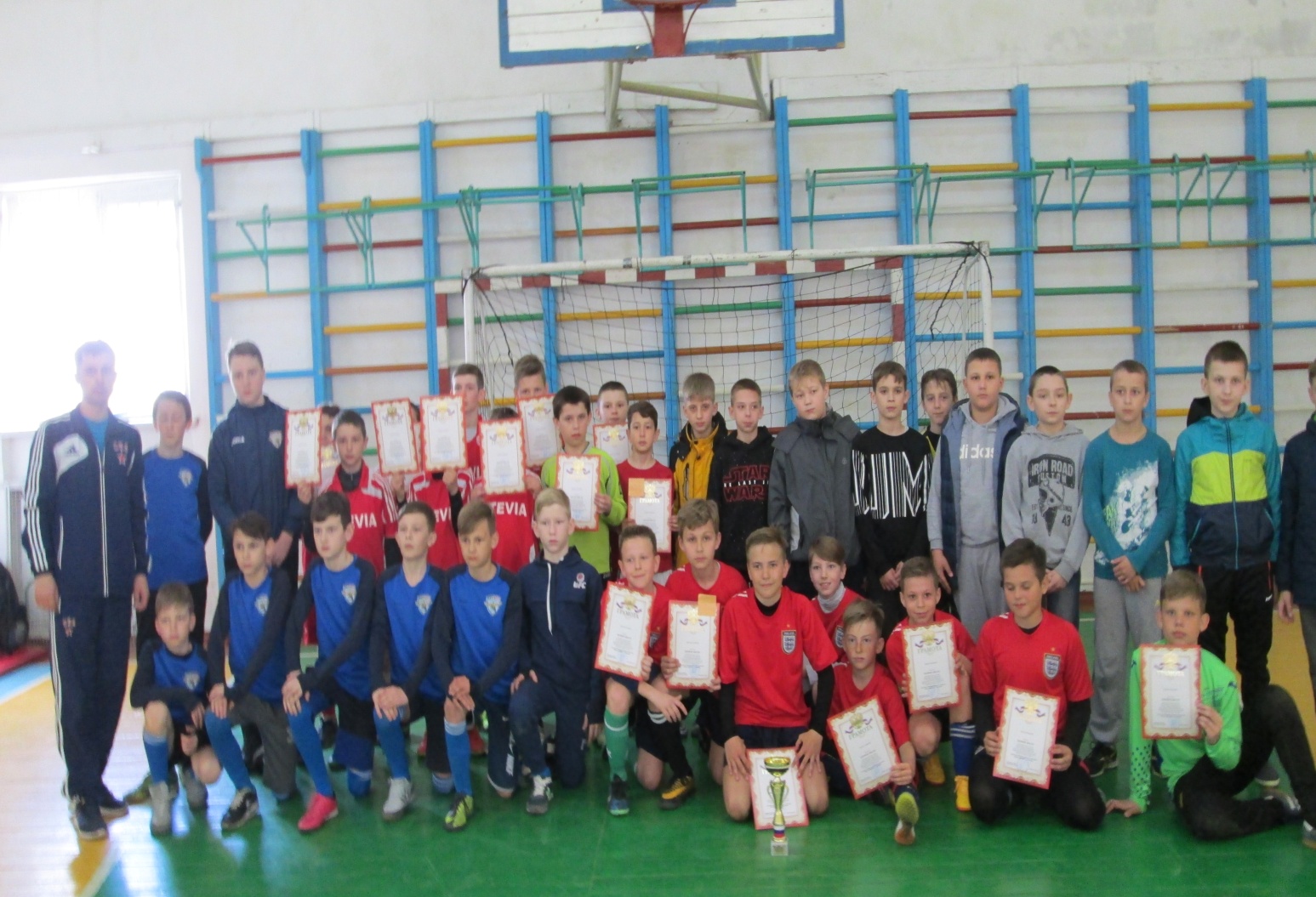